CS 174: Web ProgrammingSeptember 14 Class Meeting
Department of Computer ScienceSan Jose State UniversityFall 2015Instructor: Ron Mak
www.cs.sjsu.edu/~mak
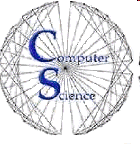 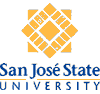 Good Tutorial Website
http://www.w3schools.com
2
HTML and CSS
HTML
content
organization
semantics

Cascading Style Sheet (CSS)
layout
formatting
3
Formatting Text
Format text by setting font properties:
family
style
weight
size
line height
color
spacing and indentation
alignment
transformations and variants
4
Font Family
Example:




Surround multi-word names with quotes.

Generic font families:
serif
sans-serif
cursive
body {
    font-family: Geneva;
}

h1,
h2 {
    font-family: "Gill Sans";
}
fantasy
monospace
5
Font Family, cont’d
Specify alternate font families.
In case a browser lacks a font family.
Example:



Default font families shared by Microsoft Windows and Mac OS X:
Arial
Comic Sans MS
Courier New
h1 {
    font-family: "Gill Sans", "Gill Sans MT", Calibri, sans-serif;
}
New Times Roman
Verdana
6
Font Style
Font styles are normal, italic, or oblique (faux italic).

Not all font families have true italic.
Example:
h1: {
    font-style: oblique;
}

p: {
    font-style: italic;
}
7
Font Weight
Font weights are normal, bold, bolder,or lighter.
Example:



Also: 100, 200, 300, 400, 500, 600, 700, 800, or 900
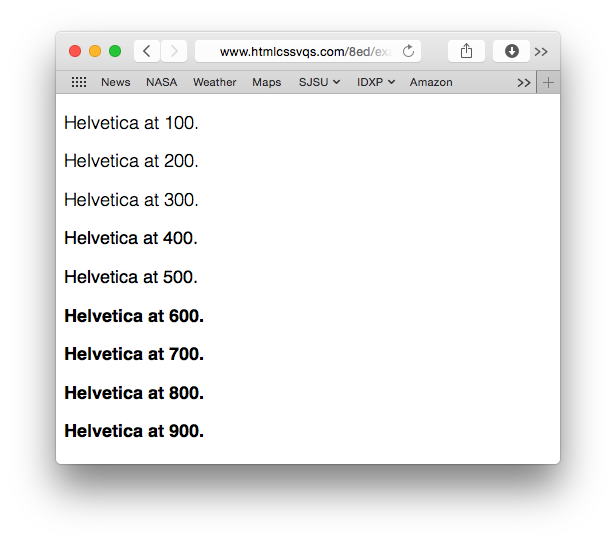 .special {
    font-weight: bold;
}
8
Font Size
Default sizes:
xx-small
x-small
small

Specify font size with absolute or relative units.

Absolute units in pixels (px) or points (pt)
Example:


There is no space between the number and px or pt.
medium
large
x-large
xx-large
smaller
larger
h1 {
    font-size: 35px;
}
Use points
for printing.
9
Font Size, cont’d
Relative units
By percentage of the default size (usually 16px).
By ratio of the parent element’s font size (em units).
Examples:
body {
    font-size: 100%; /* 16px */
}
 	
h1 {
    font-size: 2.1875em; /* 35px/16px */
}
 
h2 {
    font-size: 1.75em; /* 28px/16px */
}
Establish the
baseline size.
In traditional typesetting,
an em unit is the width
of the letter m.
10
Line Height
Specify line height:
as a multiple of the font size
as a percentage of the font size
in em, px, or pt units

Example:
p {
    line-height: 1.65;  /* 15px x 1.65 = 24.75px */
}
11
Font Variants
Font variants are normal or small-caps.
Example:
h2 {
    font-variant: small-caps;
}
12
Combining Font Values
Use the font property to combine font values.
Size, families, weight, variant, line height
List the values in any order, separated by blanks.
You must specify the font size and font families.
Size before families, only a blank after the size.
Specify line height immediately after the font size, separated by a slash.
Followed by a blank and the font families.
Example:
p {
    font: italic small-caps bold .85em/1.2 Palatino, serif;
}
13
Line and Letter Spacing
Specify line spacing and letter spacing with absolute px units or relative em units.
Example:
h2 {
    font-family: "Gill Sans", "Gill Sans MT", Calibri, sans-serif;
    font-weight: normal;
    letter-spacing: 7px
}
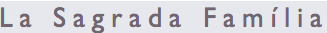 14
Text Alignment
Text alignments are left, right, center, or justify.
Example:
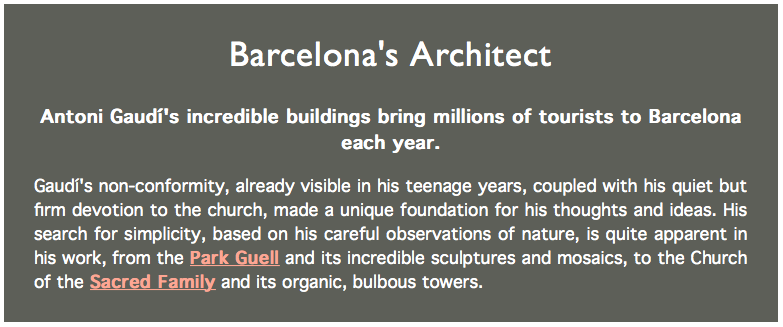 h1
{
    text-align: center;
}

p {
    text-align: justify;
}

.intro .subhead {
    text-align: center;
}
15
Text Indentation
Specify paragraph indentation withabsolute px units or relative em units.
Example:
p {
    text-indent: 2em;
}
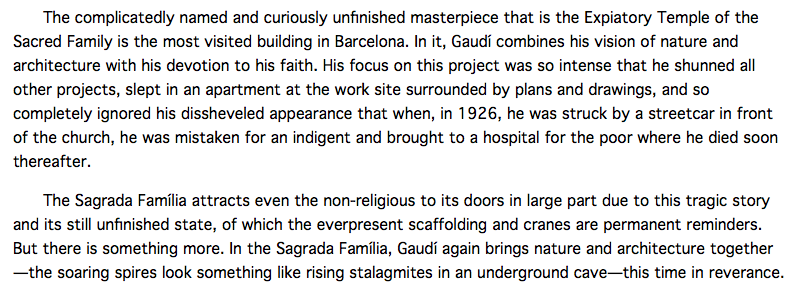 16
Text Transformation
Text transformations are none, capitalize, uppercase, or lowercase.
Example:
h1 {
    text-transform: uppercase;
}
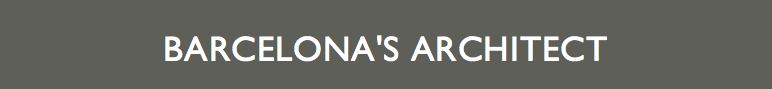 17
Controlling the Display of Elements
Each HTML element has a default display property setting.
Example: Paragraphs are display: block and emphasized text are display: inline

CSS rules can override the default display.
Example:
em {
    display: block;
}
The following is some
emphasized
text that displays as a block.
18
The Box Model
CSS treats every HTML element as if it were enclosed in an invisible box:
width
height
padding
borders
margins
Use absolute or relative units, or auto.
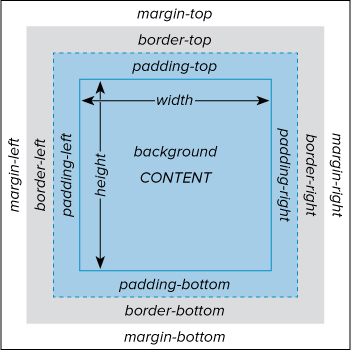 19
Borders
Set the values of each border:
border-top, border-bottom
border-left, border-right
Or just border to set the values of all four borders

Also:
border-color
border-width
border-style
none, dotted, dashed, solid, double, groove, ridge, inset, outset
.about img {
    border: 5px solid gray;
}

.nav-main {
    border-top: 5px solid red;
    border-bottom: 1px solid red;
}
20
Padding
Set the size of the padding on each side:
padding-top, padding-bottom
padding-left, padding-right
Padding color is the background-color.
21
Padding, cont’d
Also:
padding: sizeApplies to all sides

padding: sizetb, sizerl sizetb applies to the top and bottom and sizerl applies to the right and left

padding: sizet, sizerl, sizeb  sizet applies to the top, sizeb applies to the bottom,and sizerl applies to the right and left

padding: sizet, sizer, sizeb, sizel   in clockwise order
.about {
    background-color: white;
    padding: .3em .6em .3em;
}
22
Margins
Set margin sizes (similar to padding sizes):
margin-top, margin-bottom
margin-left, margin-right

Also:
margin: sizemargin: sizetb, sizerl margin: sizet, sizerl, sizeb  margin: sizet, sizer, sizeb, sizel
h1: {
    margin-bottom: .4em;
}
23
Floating Elements
An element can float among text or other elements by making that other content flow around it.
float: left Put the element to the left of the other content.
float: right
float: none
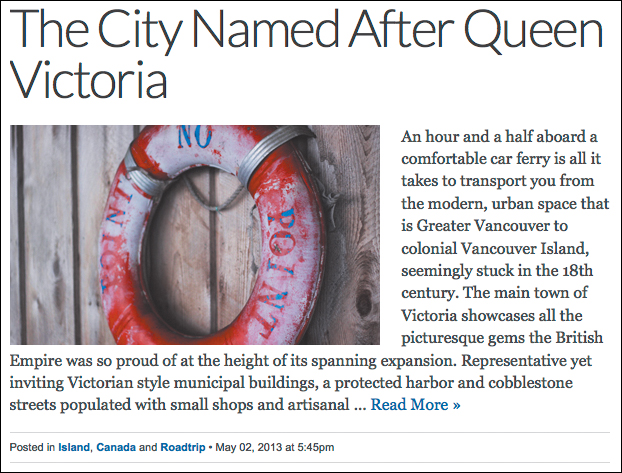 .post-photo {
    float: left;
    margin-bottom: 2px;
    margin-right: 22px;
}
24
Relative Positioning
Position an element relative to its natural location.
position: relative;
Add any top, right, bottom, or left offsets.

Relative positioning does not affect any surrounding elements.
25
Relative Positioning, cont’d
Example:
<h1>Relative Positioning</h1>

<p>When you position an element relatively, you 
<span class="example">position it</span> 
relative to its normal location.</p>
.example {
    position: relative;
    top: 35px;
    left: 100px;
}
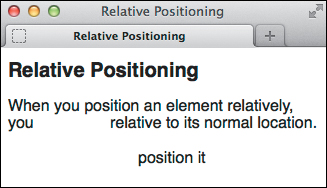 26
Absolute Positioning
Position an element absolutely by specifying its position with respect to the page body or to its nearest positioned ancestor element.
position: absolute
Add any top, right, bottom, or left positionsin px, em, or percentage of the ancestor.

If elements overlap, specify a z-index value.
Elements with higher z-index values overlap elements with lower values.
Compare the z-index values only for elements in the same container.
27
Vertical Alignment
Use vertical-align to align an element:
baselineAlign the element’s baseline with its parent’s baseline.
middleAlign the middle of the element slightly above the parent’s baseline.
subPosition the element as a subscript of the parent’s baseline.
superPosition the element as a superscript of the parent’s baseline.
28
HTML Container Elements
Semantic containers
<header> … </header>
<footer> … </footer>
<main> … </main>
<aside> … </aside>
<nav> … </nav>
<article> … </article>
<section> … </section>

Generic containers
<div> … </div>
<span> … </span>
No inherent meaning. Used to apply styling.
Contain a block of content.
Contain a word or phrase.
29
ARIA Landmark Roles
WAI-ARIA
Web Accessibility InitiativeAccessible Rich Internet Application

Add ARIA roles to HTML elementsto guide HTML screen readersfor the visually impaired.
Example:
<nav role="navigation"> … </nav>
30
Page with No Styles
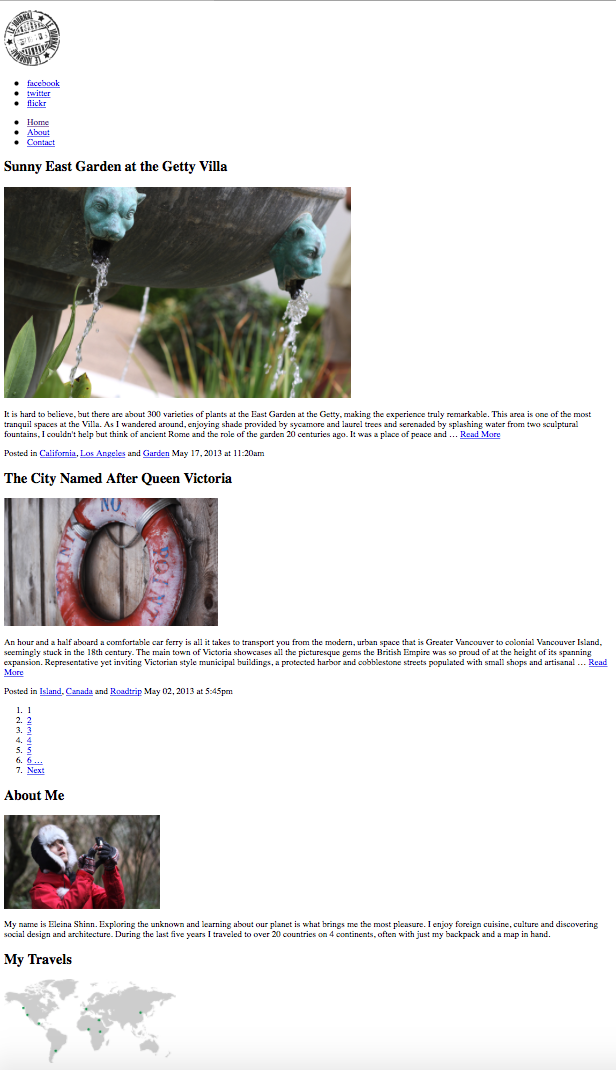 http://www.htmlcssvqs.com/8ed/examples/chapter-11/no-styles.html
31
Page Layout
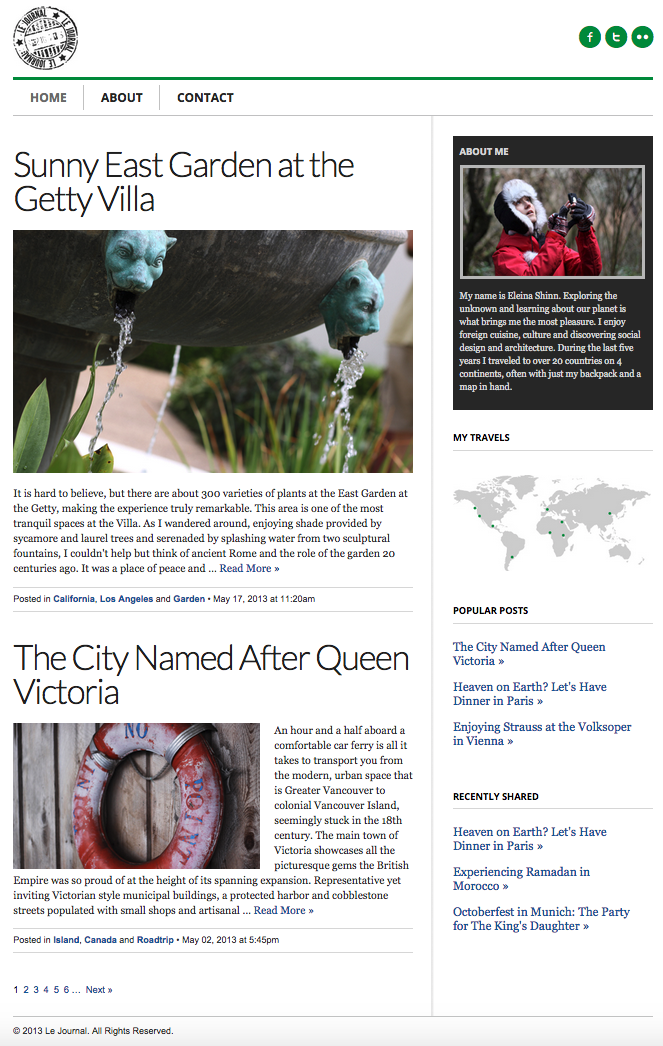 Header
Main
Sidebar
http://www.htmlcssvqs.com/8ed/examples/chapter-11/finished-page.html
Footer
32
Assignment #2
Use HTML container elements to structure your HTML pages from Assignment #1.
You can add more web pages and database tables.

Add one or more CSS pages to your application.
Format your HTML elements.
Lay out your HTML pages.

Zip file containing HTML, CSS, and PHP pages,database dump, and screen shots.

Due Monday, September 21.
33